The SSPT Involves Different Levels of Support
School-wide
Tier I
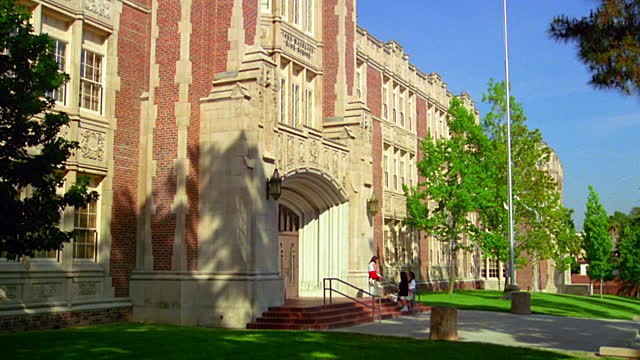 Interventions that all students receive
[Speaker Notes: Students who receive school-wide interventions are generally progressing well, but may require slight support to continue their successful path.  They are a part of the majority of students experiencing success and generally will not require an SSPT meeting. School-wide supports will be offered within the school and/or within the classroom.]
The SSPT Involves Increasing the Level of Support
Classroom
Tier 2
Small Groupings
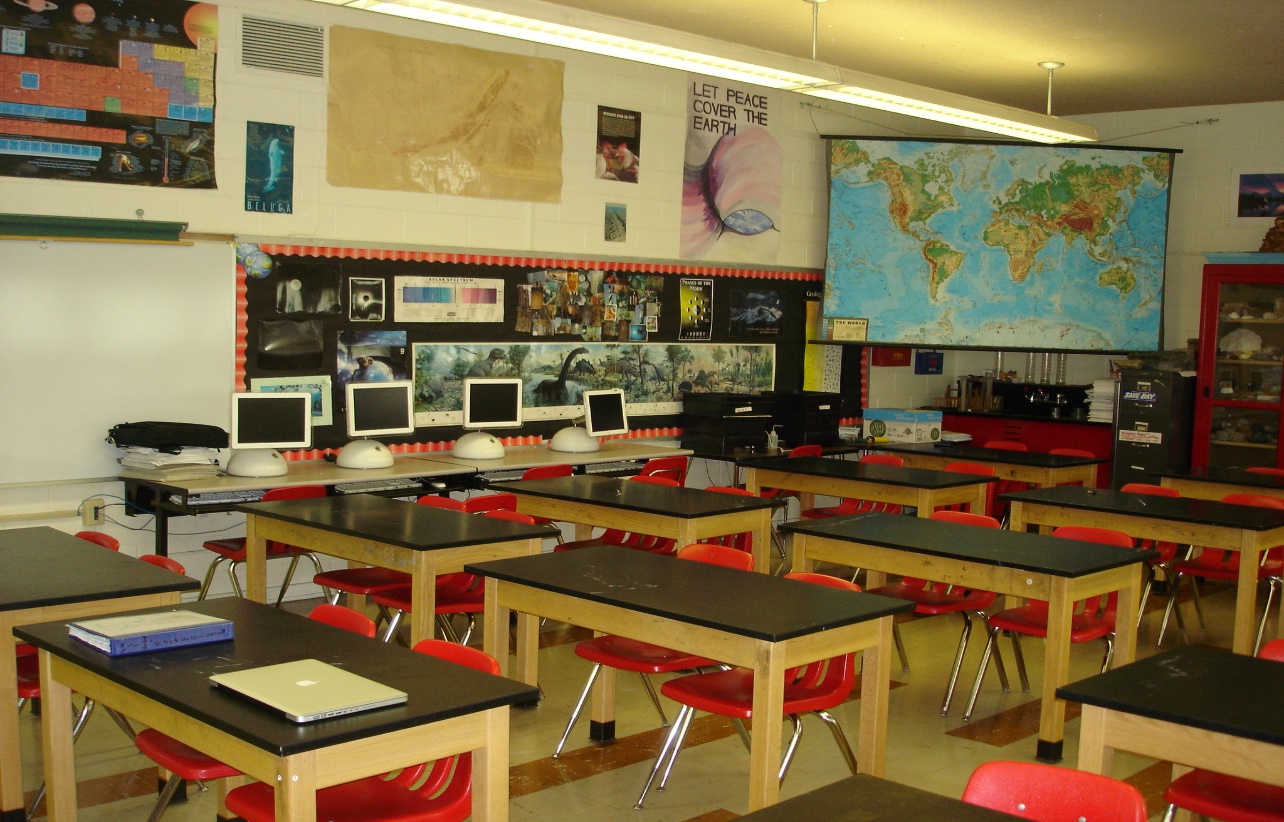 Interventions that some students receive
[Speaker Notes: Some students will require small group instruction. The small groups are tailored to the individual students’ needs and instruction is delivered using a variety of strategies, approaches and techniques that are targeted to the students needs.  Students who receive this level of support may require an SSPT meeting.]
The SSPT Involves Supports at the Highest Level
Tier 3
Individual
Most Intensive
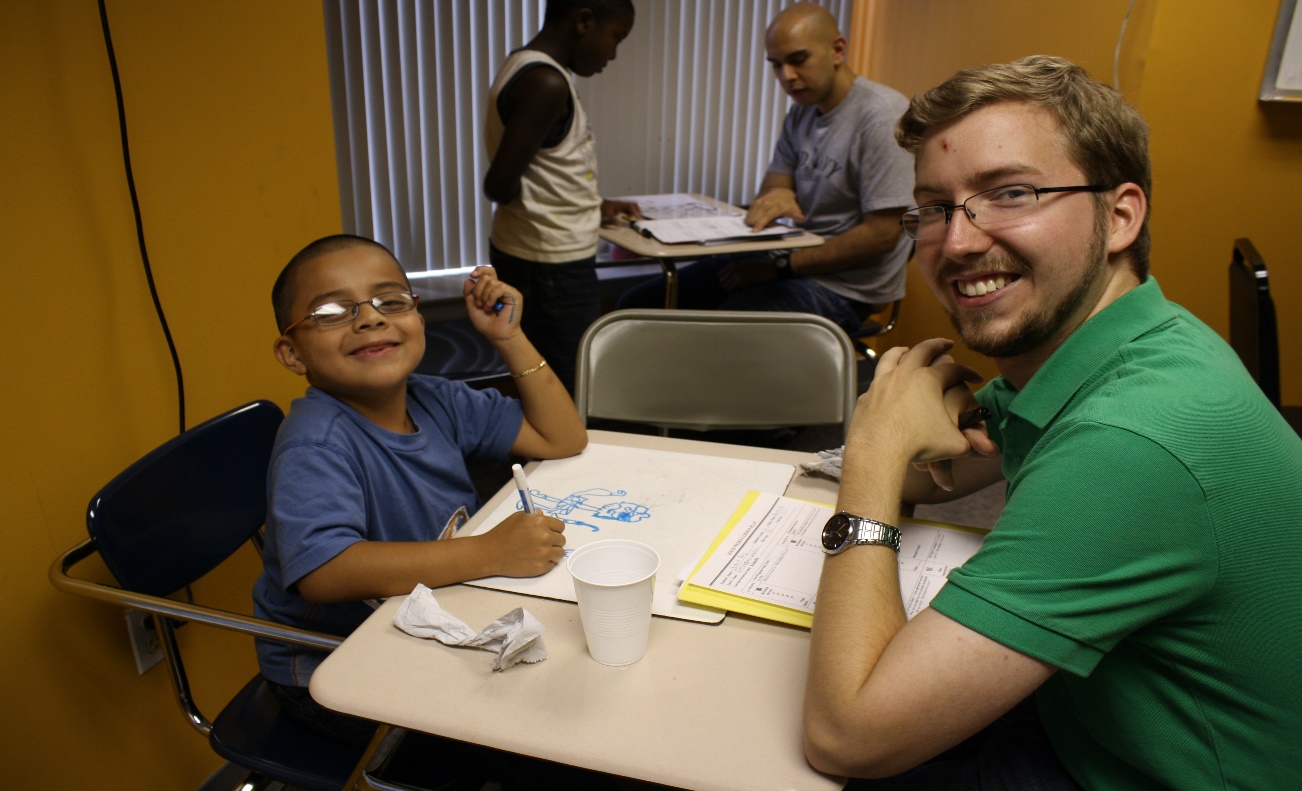 Individualized  and/or Small Group: Highly Intensive Intervention Support
[Speaker Notes: Some students at the Tier III level of support may require daily intervention.  This type of intervention is  temporary in nature, with the purpose to provide highly targeted and intensive instruction to accelerate student learning and transition the student back into small flexible groupings.]
School-wide Monitoring:
Teachers will meet and review                                                                       the performance of all the students                                                           at the school.  

They will make recommendations                                                      regarding any students that need an                                                          SSPT meeting.  

Teachers will also make recommendations regarding targeted supports (i.e., school-wide, classroom, and individual interventions).
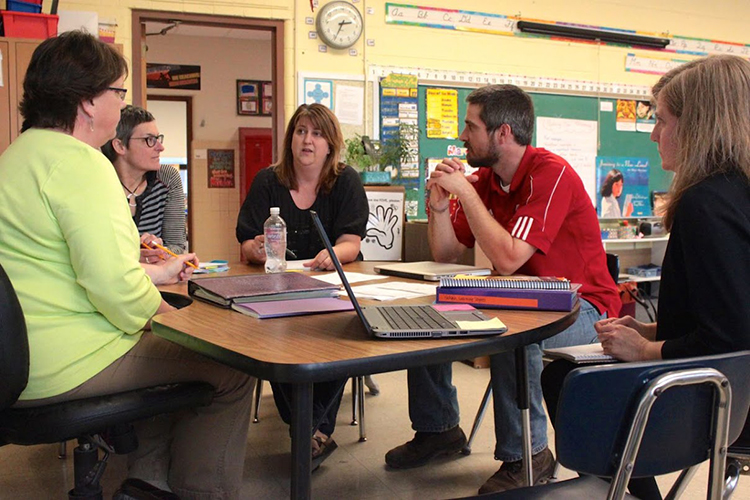 Who Can Make A Referral to the SSPT?
A parent/caregiver can make a referral to the SSPT.
 
The parent fills out an SSPT Request Form* and gives it to the 
     SSPT Designee.

The SSPT Designee will schedule a meeting with the parent to 
     review the parent’s concerns and complete the referral information. 
          
The SSPT Designee will also gather 
      helpful information from the child’s 
      teacher(s) 
      

    
      *Included in packet 






*SSPT Request Form and Parent Invitation Letter included in packet
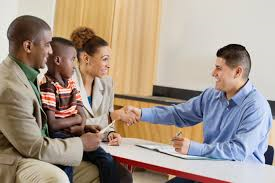 How can I actively participate in My Child’s SSPT Meeting?
Be informed ahead of time regarding what to expect.  The SSPT strives to create a culture of collaboration.  

Know how to prepare for it (e.g., what is the process, who are the members and what is their role, what are some of the reasons why a parent may participate).

To ensure a successful meeting, become knowledgeable about the process.  Knowledge is key to helping you fully prepare for a successful meeting.
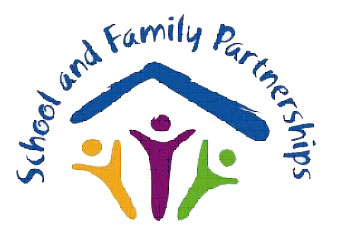 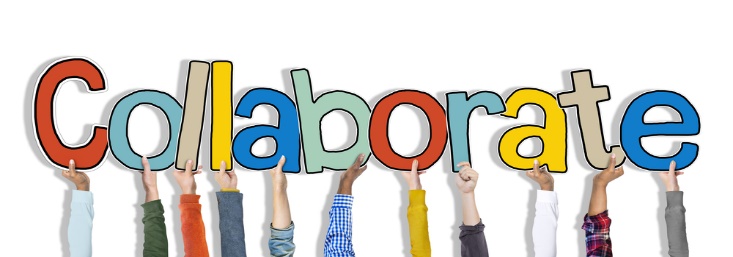 How can I actively participate in My Child’s SSPT Meeting?
Be informed ahead of time regarding what to expect.  The SSPT strives to create a culture of collaboration.  

Know how to prepare for it (e.g., what is the process, who are the members and what is their role, what are some of the reasons why a parent may participate).

To ensure a successful meeting, become knowledgeable about the process.  Knowledge is key to helping you fully prepare for a successful meeting.
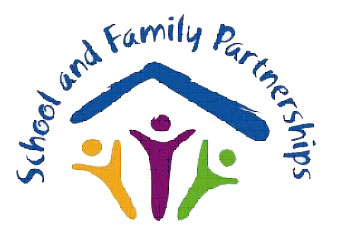 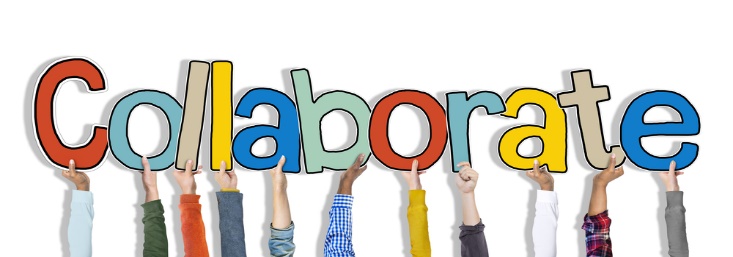 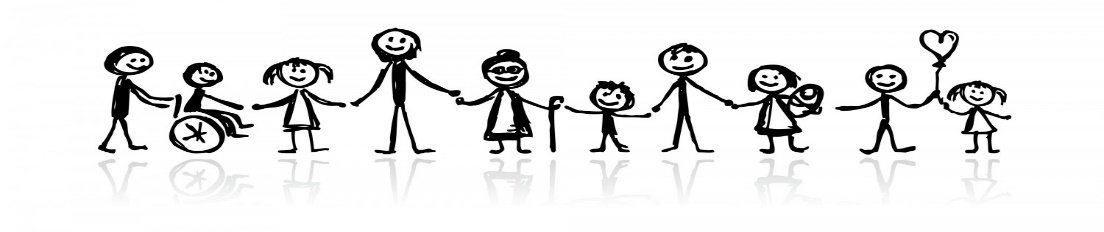 Possible SSPT Members
Health and Human Services Personnel
EL/Master Plan Expert (Designee)
Related Services Personnel
Student (when appropriate)
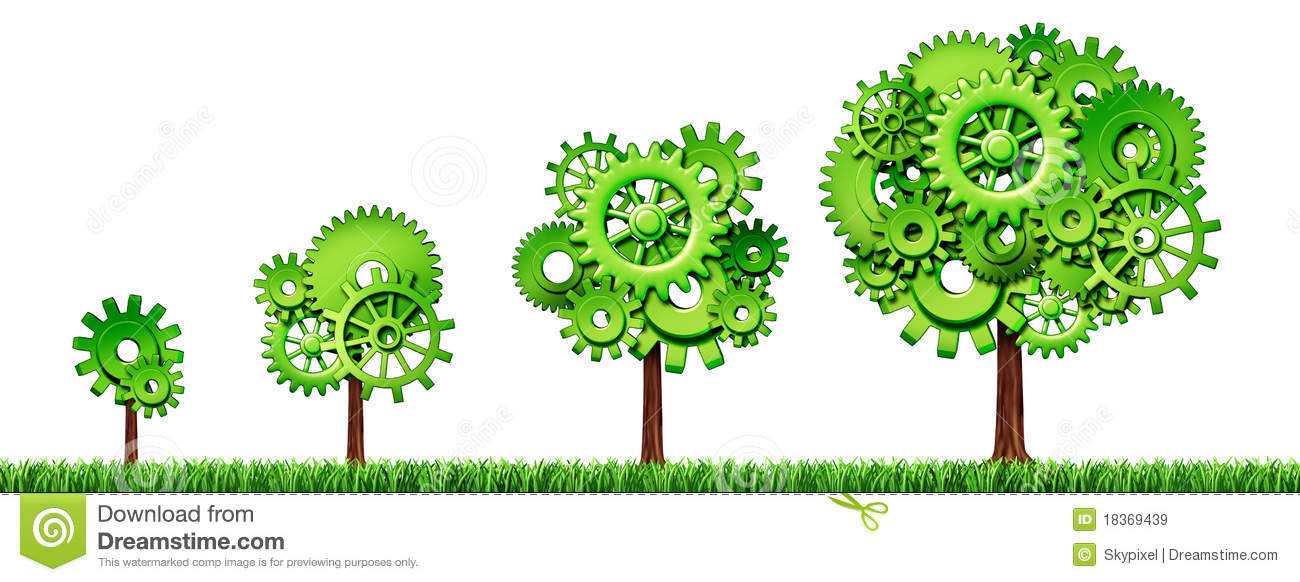 [Speaker Notes: Depending on the staffing of the school, the members in red are recommended to participate as they bring expertise in different areas.  The student participates, if it is age appropriate, as well as the parent and any related service providers (as needed).       
 
Consideration for student participation should include the age/developmental level of the student, as well as the reason for referral.  The team cultivates a collaborative culture and deepens learning by utilizing what everyone brings to the table.]
What to expect in preparation for an SSPT Meeting?
The SSPT Designee will schedule the meeting and notify the parent using the Parent Invitation Letter*. 

The team will review the child’s educational performance.
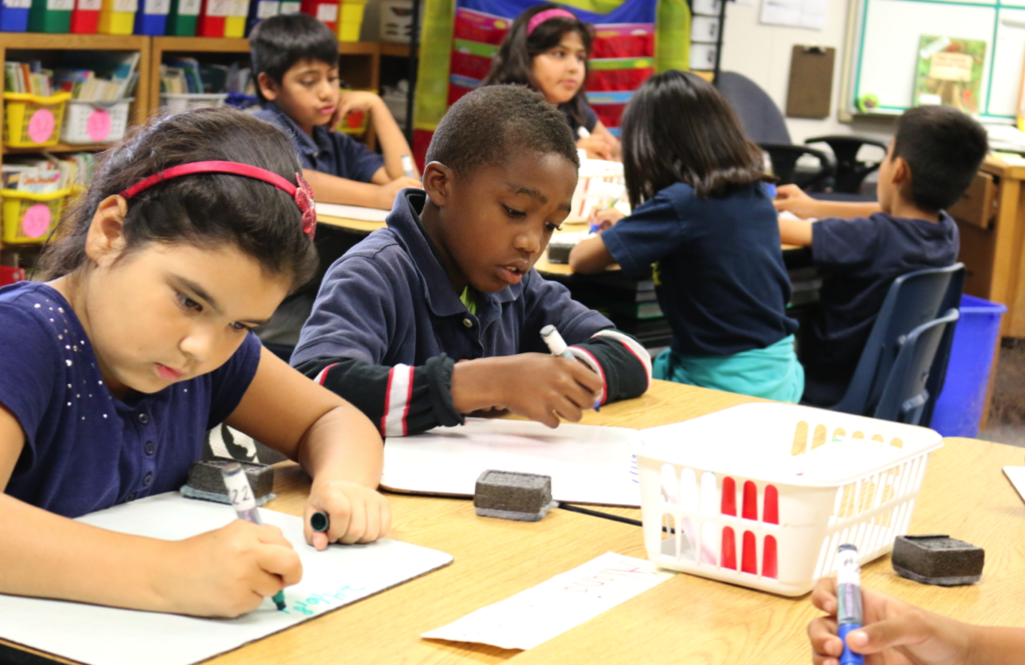 *Included in packet
[Speaker Notes: If you have any additional information that you feel is important to your child’s education, please share it with the team and if possible provide it to the Designee in advance of the meeting.]
Active Parent Participation at an SSPT Meeting
If you have received a Parent Invitation Letter, plan to attend your child’s SSPT Meeting.    

Participate in the discussion                                                                 regarding your child’s                                                                        performance

Participate in the development                                                                             of goals.  The goals will be                                                                                   reviewed within the next 6-8 weeks.  

Ask questions regarding how you might help your child at home, to achieve his/her SSPT goals at school.  

Encourage your child to participate in all aspects of the intervention.
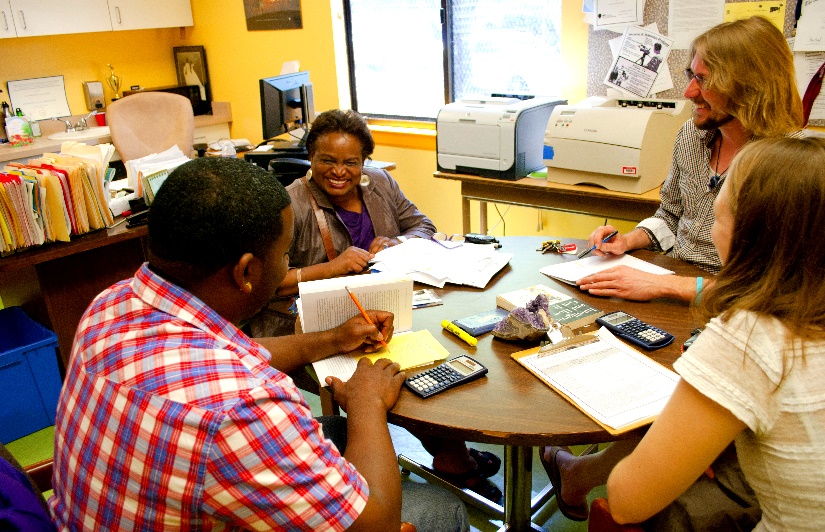 What should I expect at the SSPT Meeting?
The team members will introduce themselves

The SSPT Designee will review the student                                       information that was provided in advance                                          and gather any new information.  

As a group, the SSPT develops goals that are individualized to the student’s needs and completes the Student Intervention Plan.  

 					The team will brainstorm                                                                                                                                                                                                                                                       					intervention supports and  					provide a description of the 
					supports, such as what it is, 					when it will be provided, by 					whom and how often.
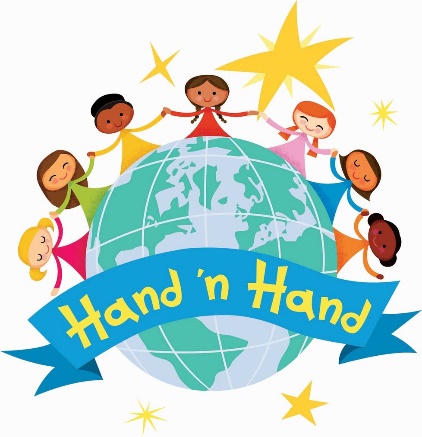 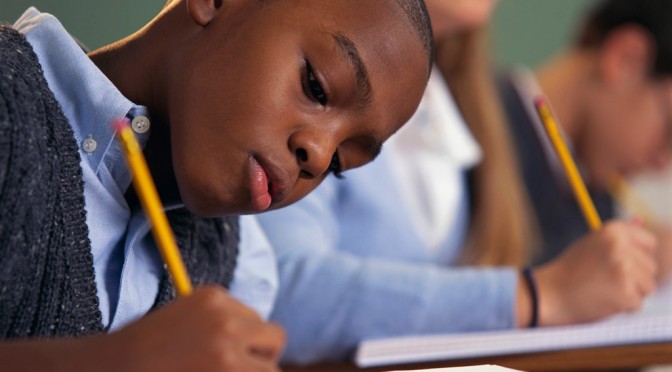 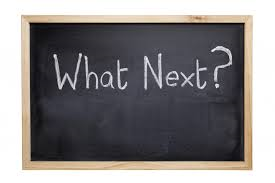 Scheduling a Follow-up Meeting
The teacher will provide the intervention supports. 

The teacher will monitor the student’s progress to see how well the child is learning new information.    

A follow-up meeting is scheduled within                             6-8 weeks to determine how well the                              student is responding to the supports and                                      review the student’s progress.
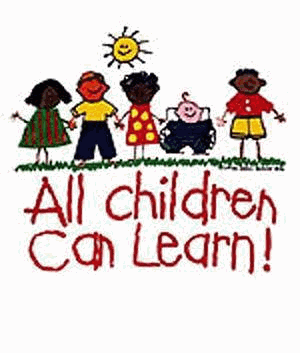 At the Follow-Up Meeting
The team will review the student’s progress at the follow-up meeting and determine the most appropriate next steps: 

Modify the intervention (i.e., instructional strategy, intervention program, goals, grouping, duration and frequency)  
Continue the intervention 
Adjust the level of tiered support, based on student outcome data
Review and consider a Section 504 Plan 
Recommend Reclassification of English Learners  
Exit the Student Support and Progress Team process and make  decisions regarding educational needs and next steps
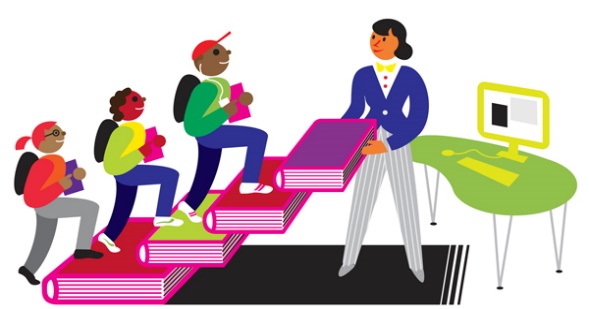